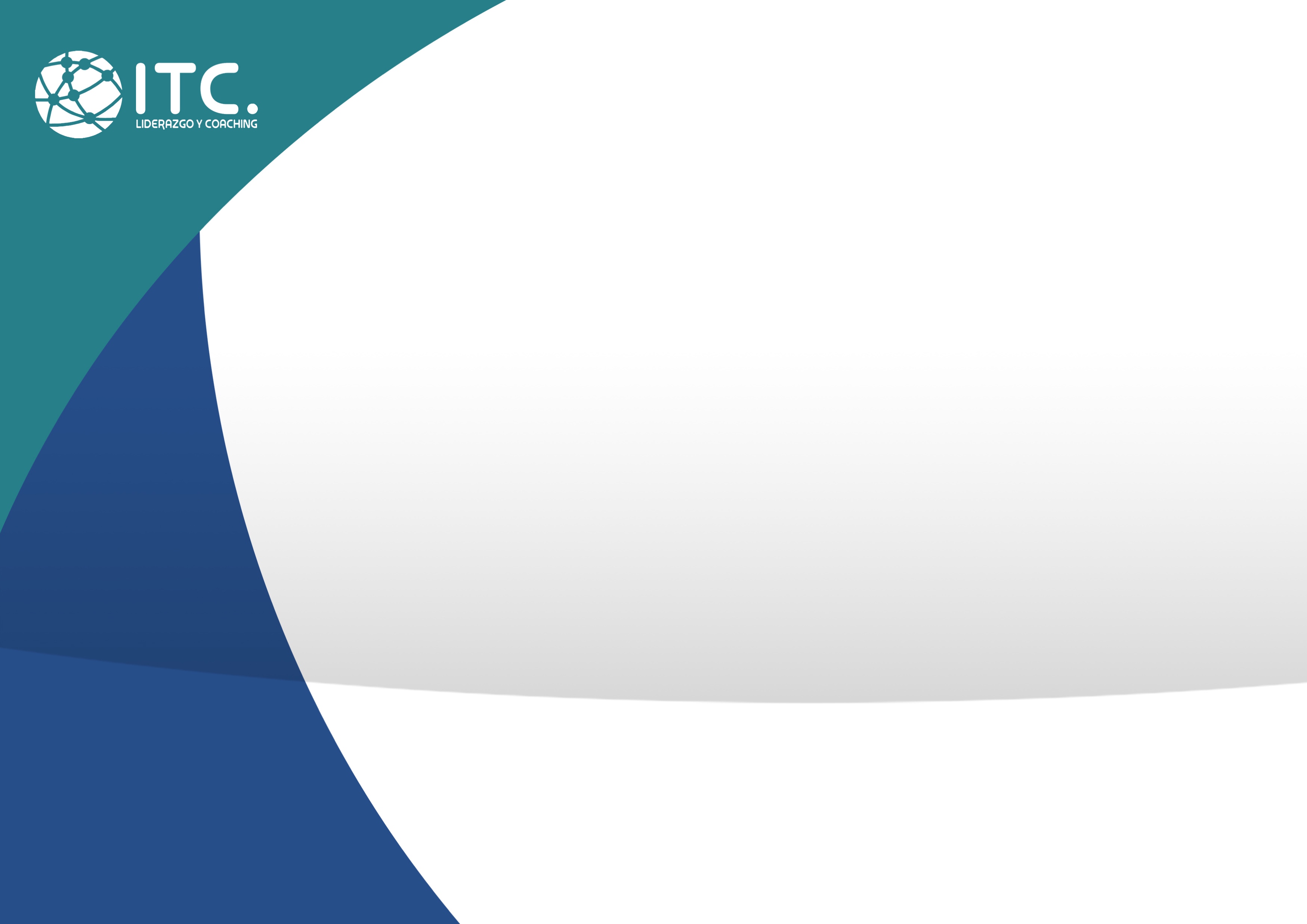 Certifica que Evelyn Winkler ha asistido al


de 4 horas de duración, realizado en esta ciudad.
Rosario, 28 de Noviembre de 2018
Taller con herramientas de Coaching Ontológico 
Finanzas Personales Nivel 2
Gabriela Grecco	Antonio Maravelli
Dir. Organizacional ITC	       Dir. Ejecutivo ITC